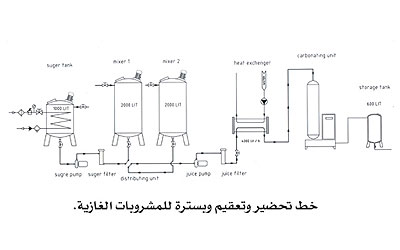 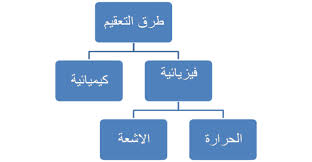 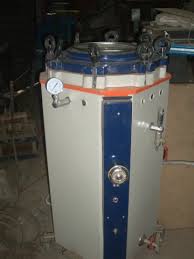 المعقم الرجراج المستمر   Continuous Agitating Retort
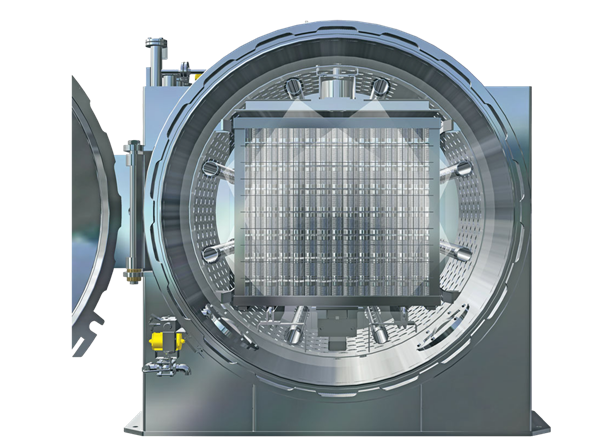 جهاز الطبخ الهيدروستاتيكي   The Hydrostatic Cooker
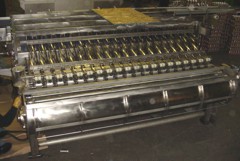